Hry pro nevidomé
Jana Kilianová 2011
Začátky her pro nevidomé v 80. letech.

 Jedním z tehdy nejvhodnějších počítačů pro nevidomé byl Atari 800 XL.
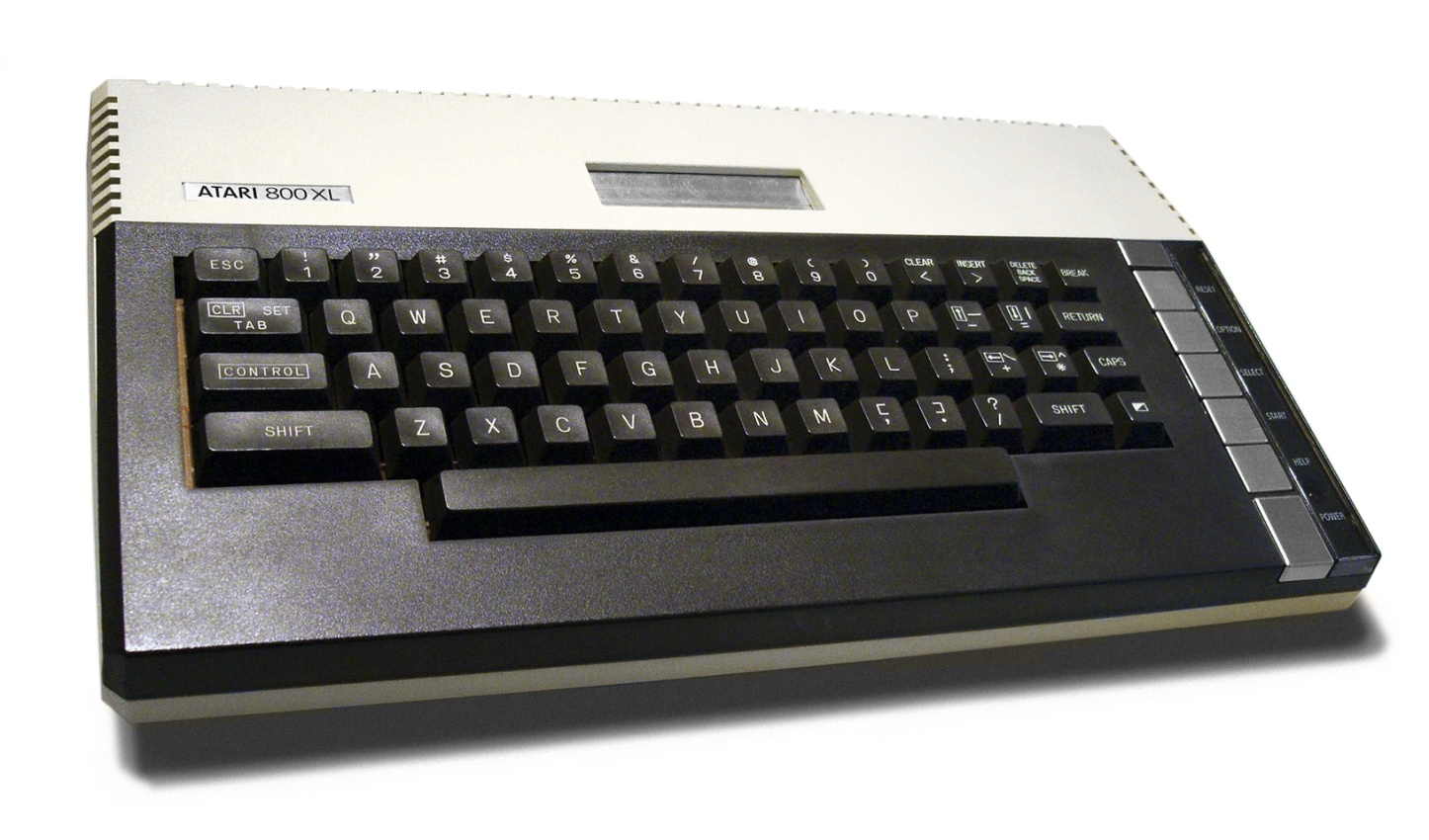 Tehdejší konkurencí pro Atari 800 XL bylo:
ZX Spectrum
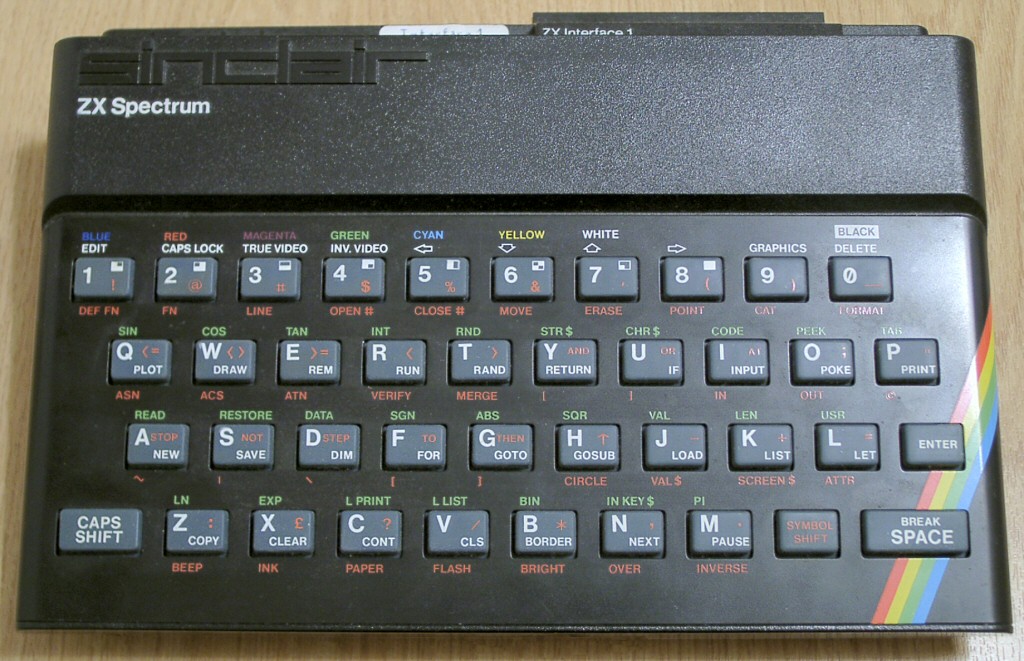 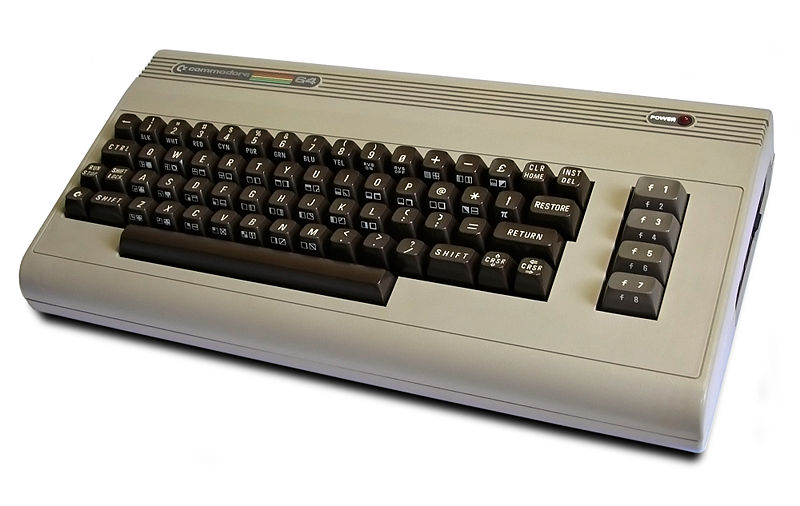 Commodore 64
První počítač vyrobený speciálně pro potřeby nevidomých: Eureka A4
Nedal se připojit k monitoru.
 Obsahuje hodiny, kalkulačku, ale i hudební editor a překladač jazyka BASIC.
 Průkopník počítačů mezi nevidomé.
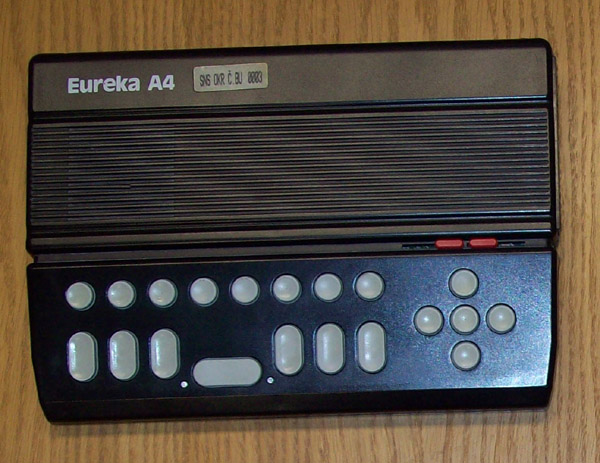 Hry hratelné pro nevidomé
Mluvíme především o hrách na MS-DOS.
 Mnoho textových her.
 Jako pomůcka pro hraní těchto her se používá screen reader.
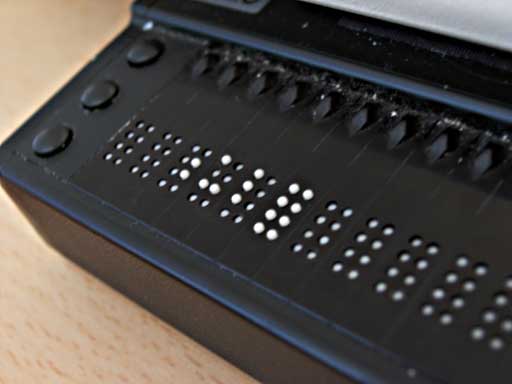 Braillův display sloužící k interpretaci textu na obrazovce PC.
Hra Playboy
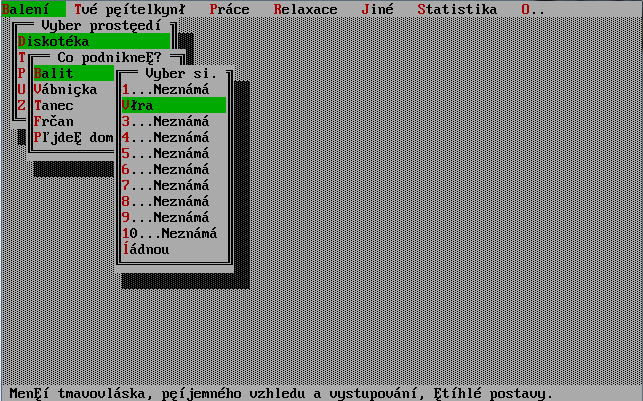 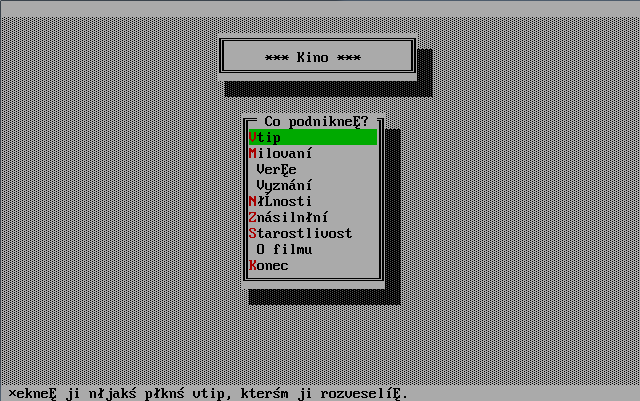 Diktátor
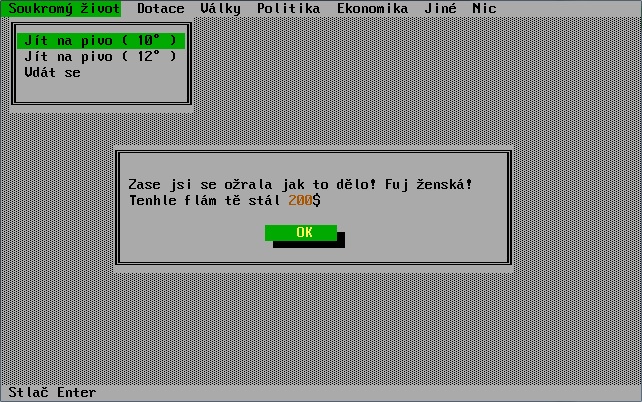 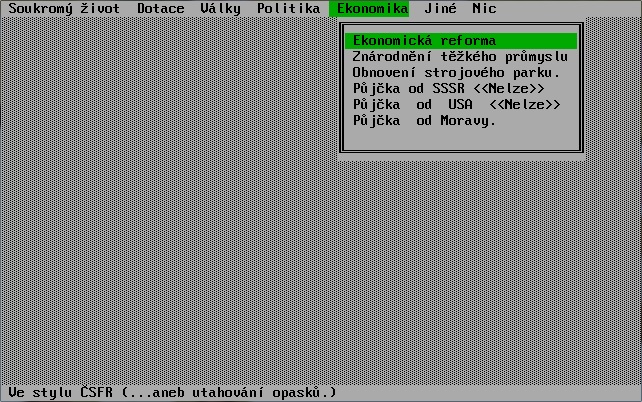 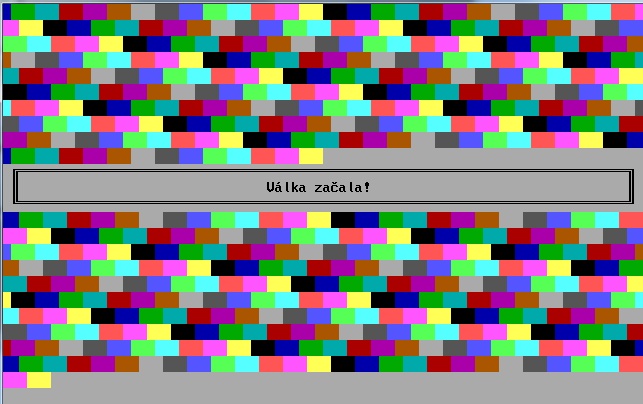 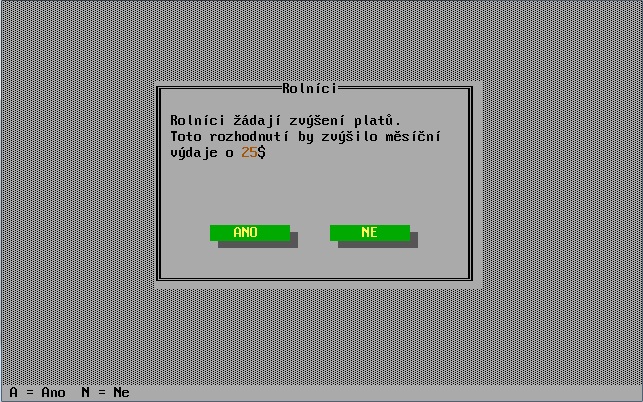 Jiné známé tituly, jež jsou pro nevidomé hratelným zdrojem zábavy
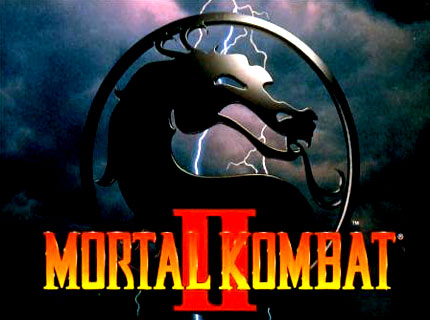 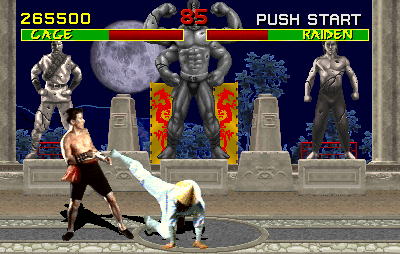 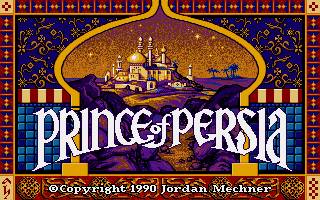 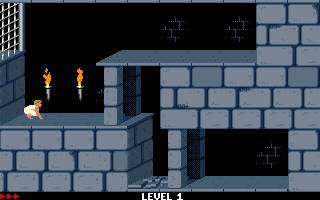 Hry určené speciálně pro nevidomé
MS-DOS:
Shooting Range
 Monopoly
 concentration
Hry určené speciálně pro nevidomé
Windows:
Mortal Maze
Super Liam
Last Crusade
Hry určené speciálně pro nevidomé
Mudsplat
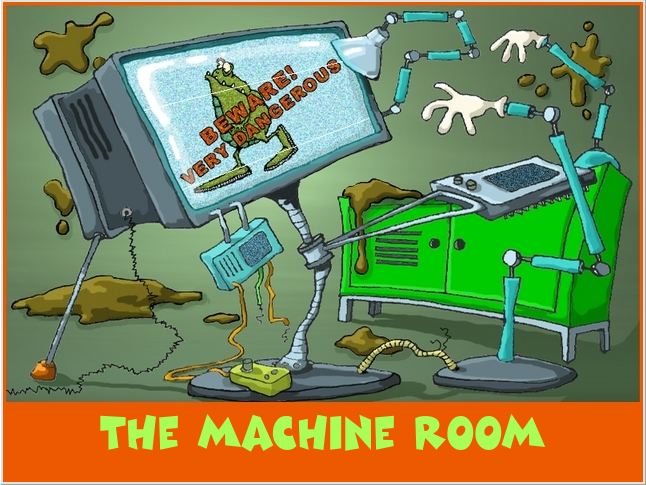 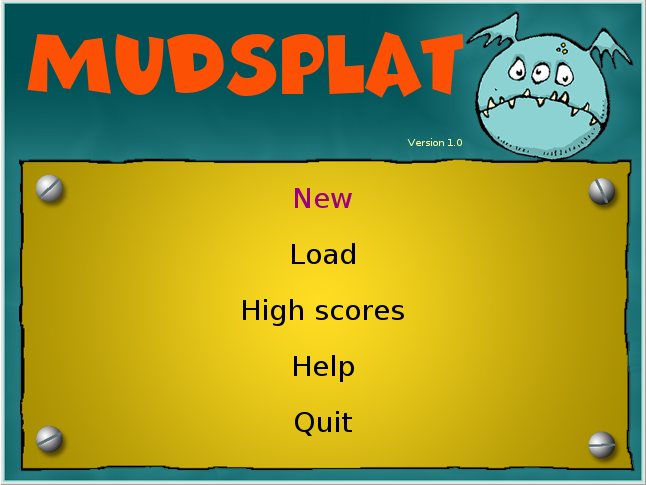 Hry určené speciálně pro nevidomé
Horká vřídla Quildaru
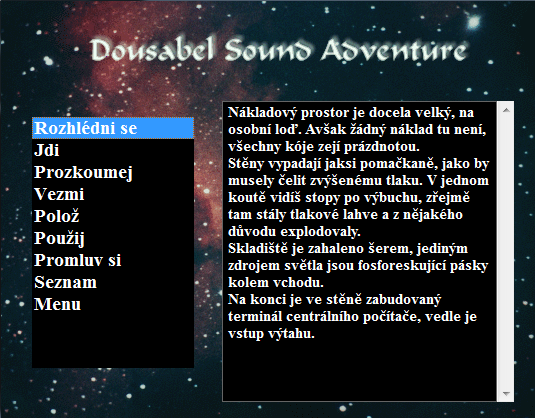 A to je vše